資10A
収入別の厚生年金保険料の自己負担額
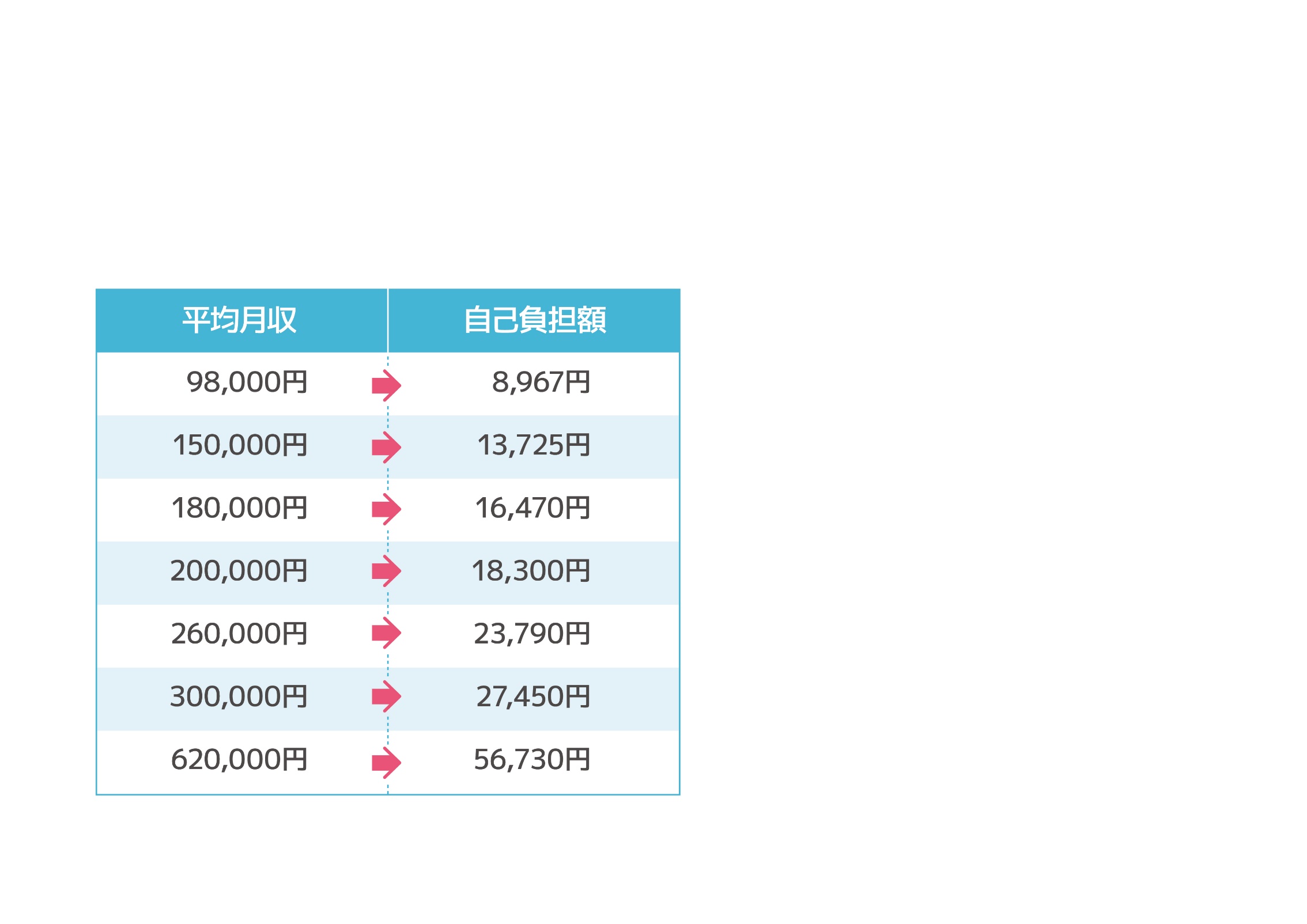 ※1円未満の金額を四捨五入しています。
出典：日本年金機構「厚生年金保険料額表（令和2年9月分）」
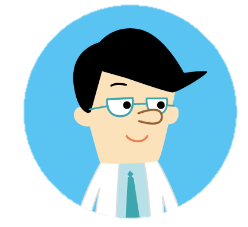 厚生年金保険料などの社会保険料は、
平均月収（標準報酬月額）によって決められ、
会社側が半額程度を負担してくれています。